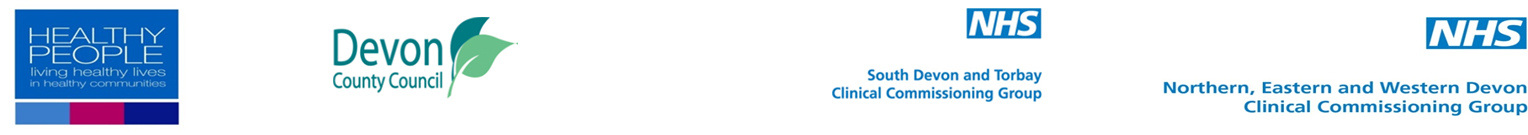 Provider EventResidential Short Breaks Tuesday 20th March 2018
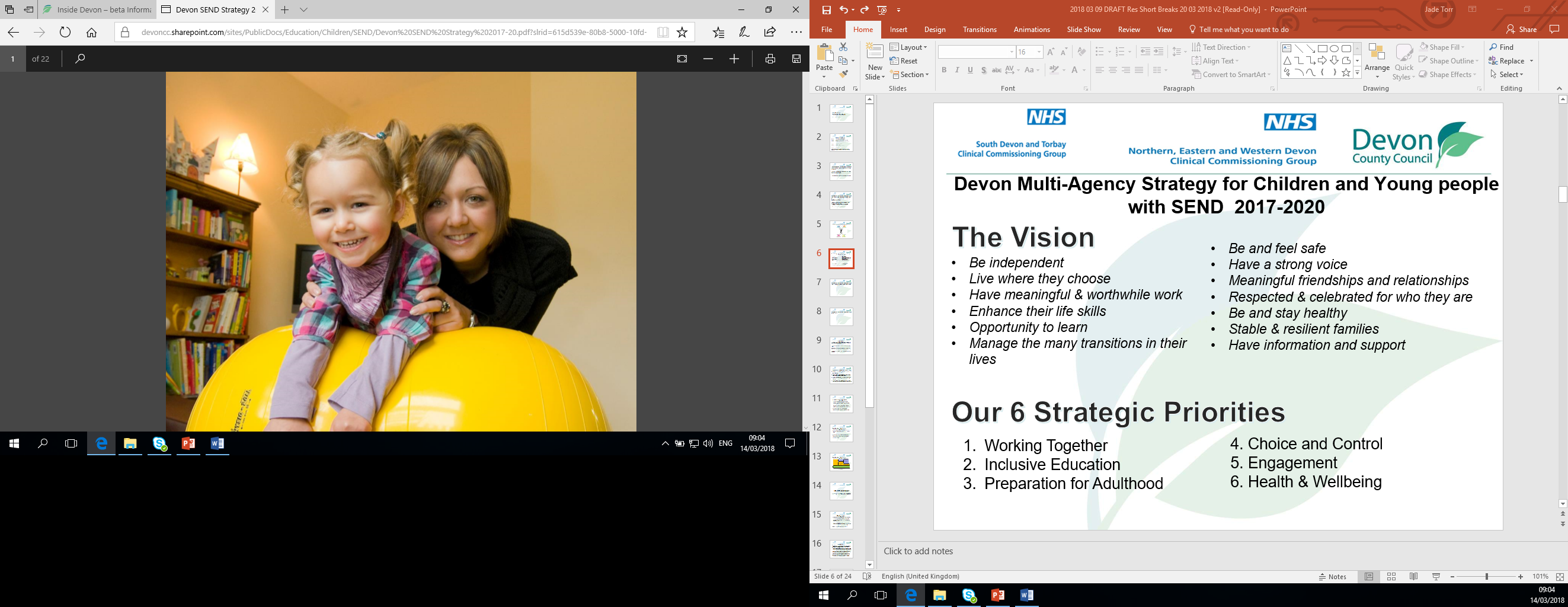 [Speaker Notes: Welcome and Introductions]
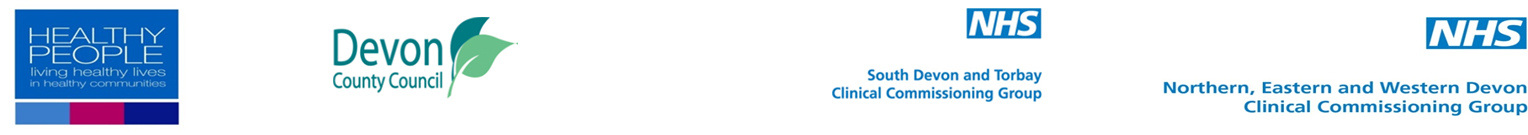 Today’s Agenda
09.30-13.00	Provider Event Residential Short Breaks 

9.00-09.30	Refreshments, Networking  Opportunity & House Keeping.
9.30 - 09.40	Welcome 
9.40-10.05	Direction of Travel, Trends and Needs & Services to be Tendered
10.05-10.45	Proposed Contracting Approach 

10.45-11.00	Refreshments & Comfort break

11.00-11.10	Draft Service Specification  and Summary 
11.10- 12.40 	Key Questions:-  Sessions to Aid Design
12.40- 12.45	Indicative Timeline and Next Steps for Market
12.45-12.55	Questions & Answers/ share Feedback 
12.55-13.00	Event Close 

All information from this event will be posted on the ‘Supplying the South West’ electronic  tendering portal asap after the event. Your feedback will be anonymised and published in the tendering portal.
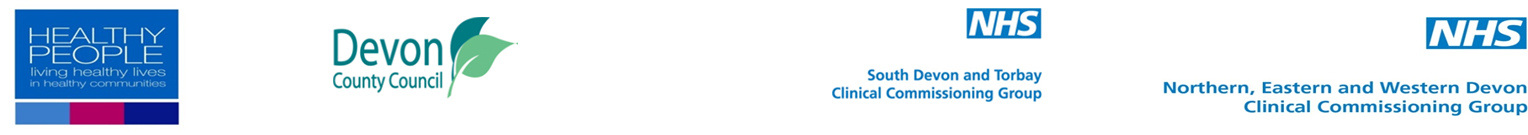 Direction of Travel, Future Trends and Needs
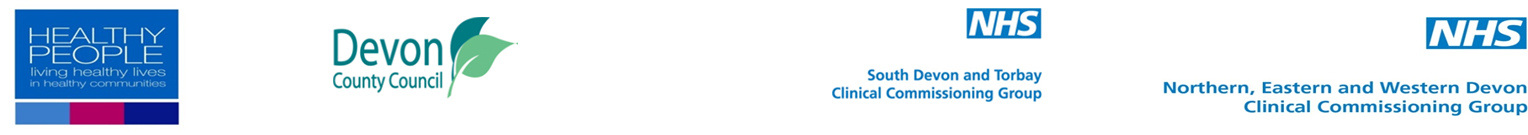 Reduction in demand for residential short breaks over life of next contract

30% of children currently using the service will be 18 in the next year and  56% will transition within the next three years .

Over last two years there have been 2-3 new referrals to the service each year.

Continuity of care for children is of upmost importance.
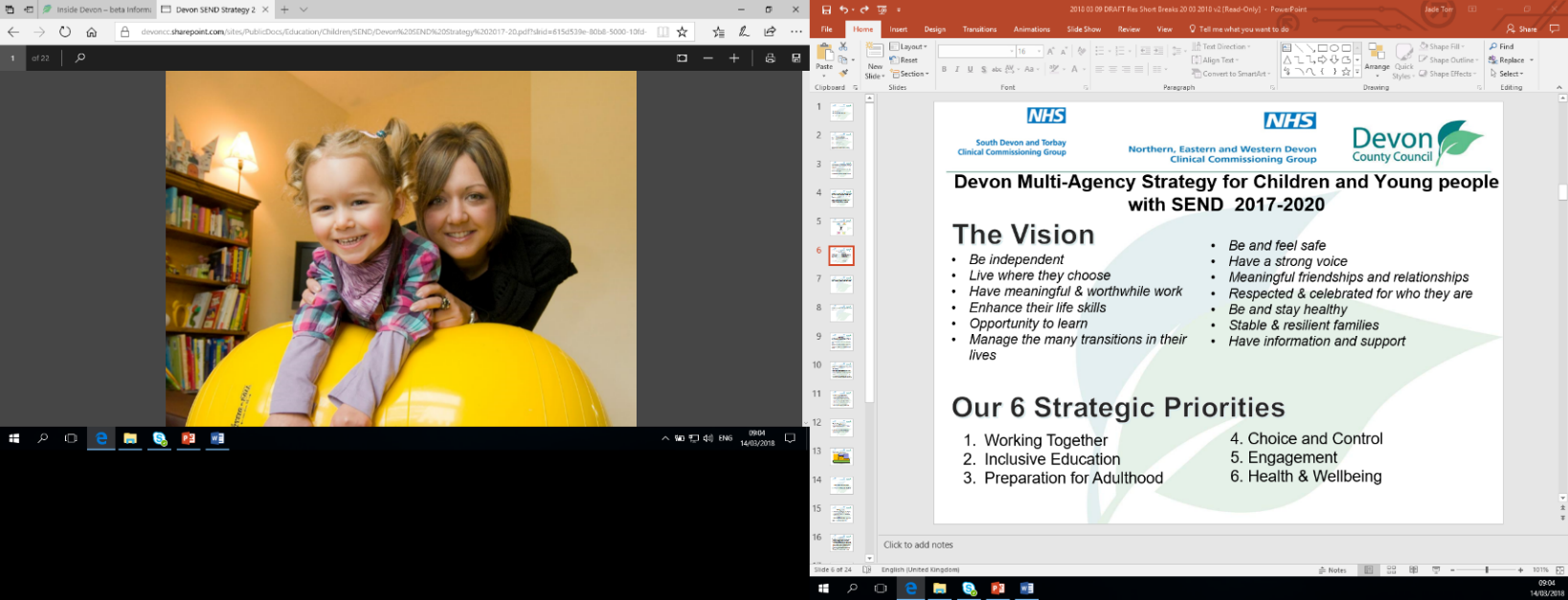 Model of  delivery and service offer needs to change to cater for  this.
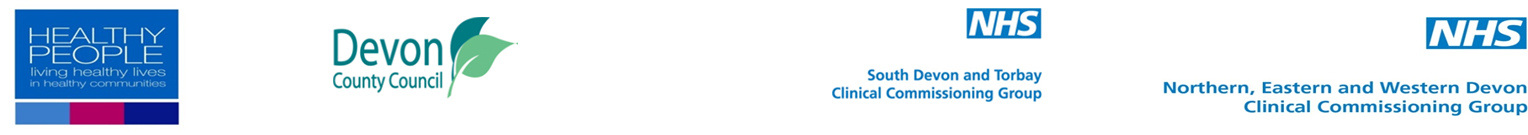 Devon Multi-Agency Strategy for Children and Young People with SEND  2017-2020
Informed by Devon parents and carers views , opinions and experiences. 

Devon parents and carers co-produced the vision.
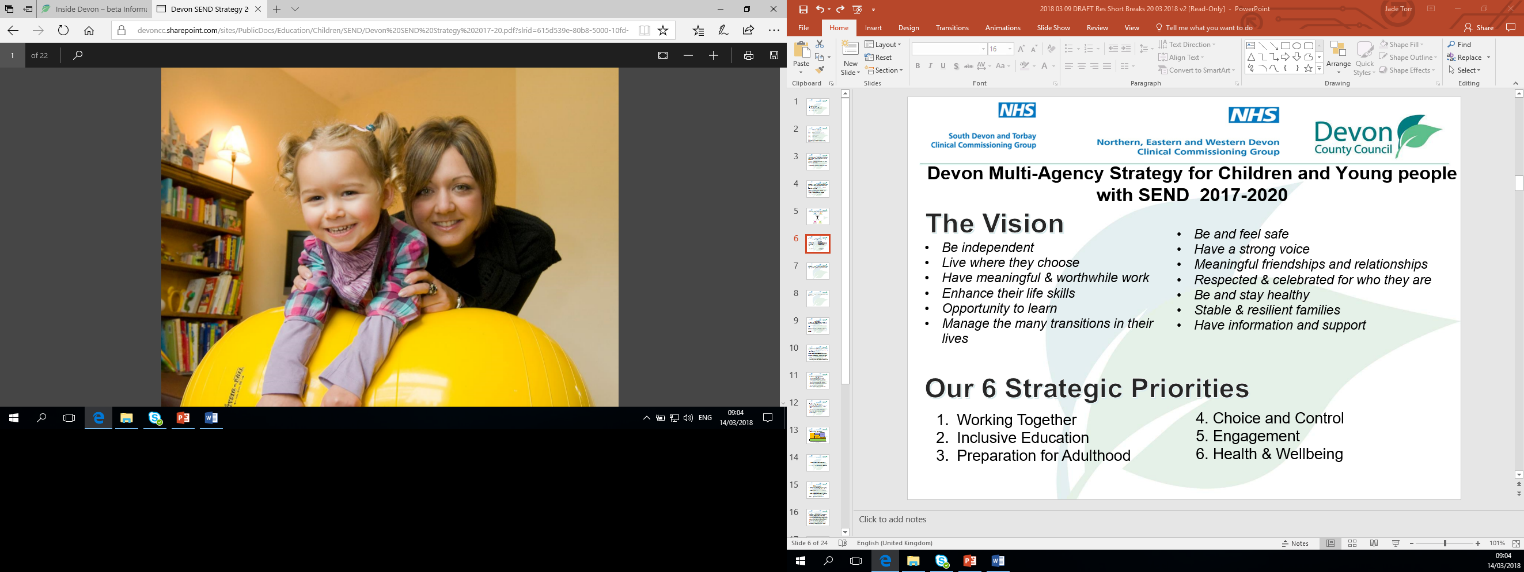 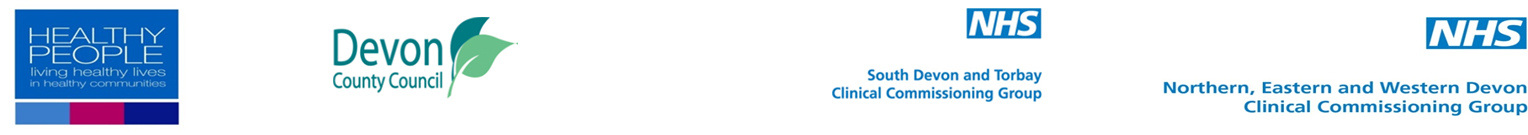 Devon Multi-Agency Strategy for Children and Young people with SEND  2017-2020
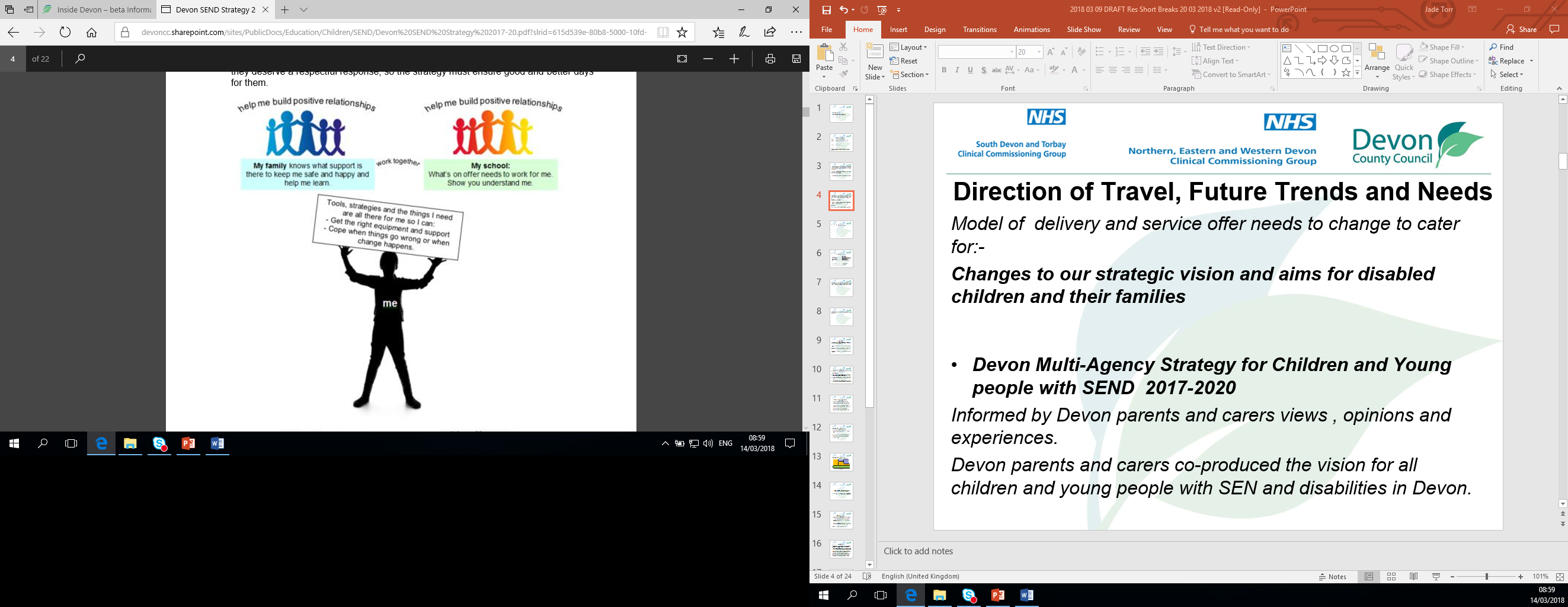 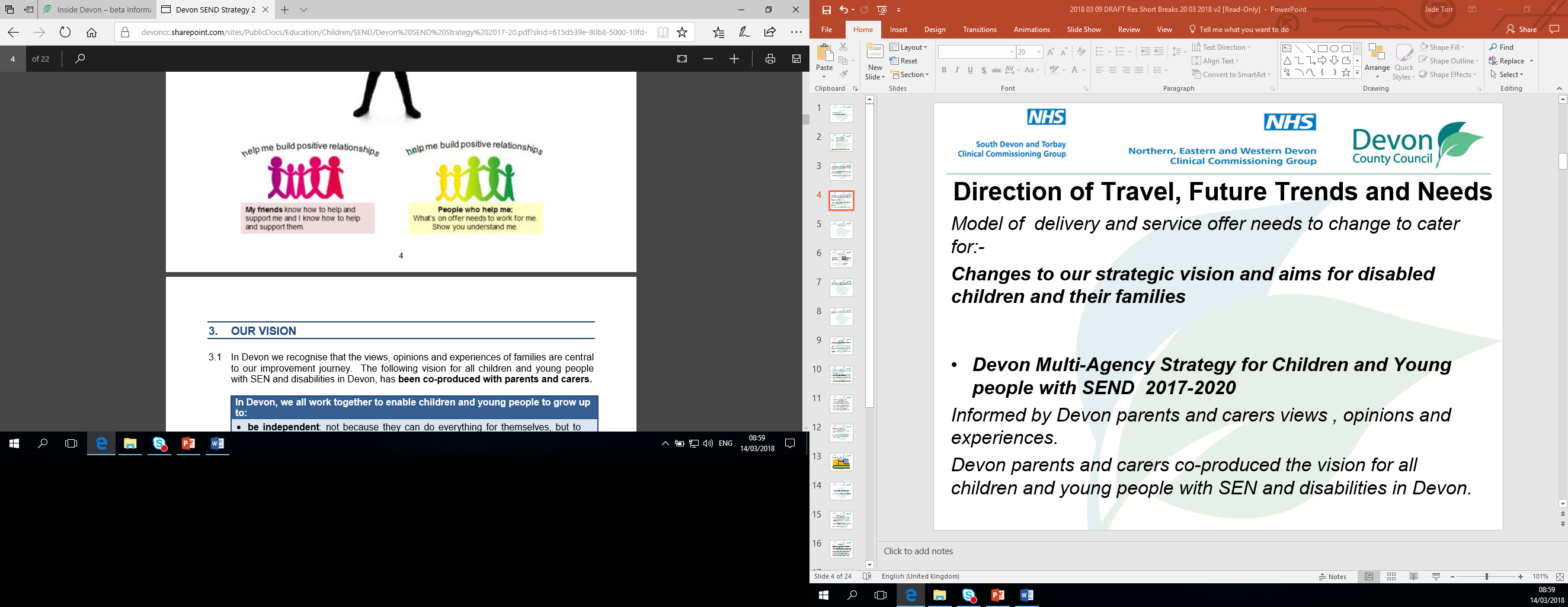 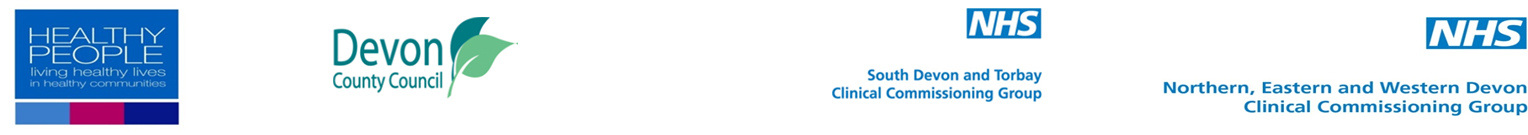 Devon Multi-Agency Strategy for Children and Young people with SEND  2017-2020
The Vision
Be and feel safe 
Have a strong voice 
Meaningful friendships and relationships 
Respected & celebrated for who they are
Be and stay healthy 
Stable & resilient families 
Have information and support
Be independent 
Live where they choose
Have meaningful & worthwhile work 
Enhance their life skills 
Opportunity to learn 
Manage the many transitions in their lives
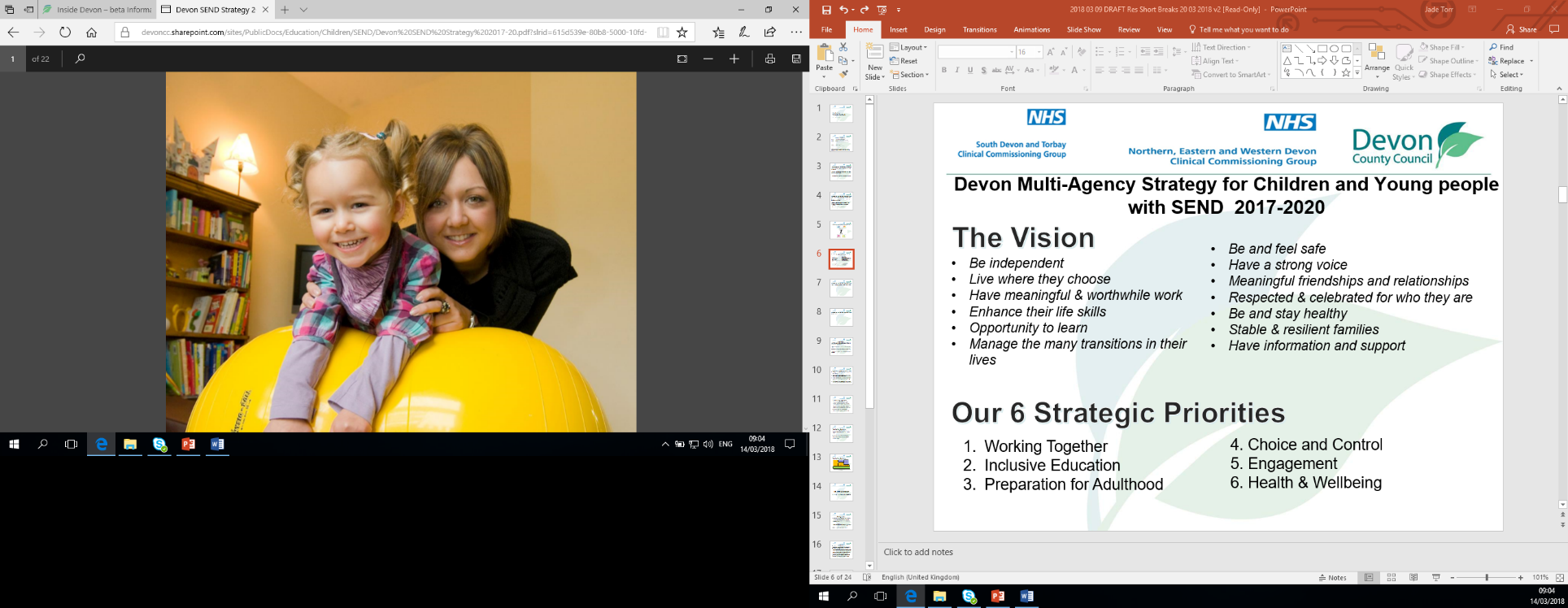 Our 6 Strategic Priorities
Working Together 
Inclusive Education 
Preparation for Adulthood
4. Choice and Control 
5. Engagement
6. Health & Wellbeing
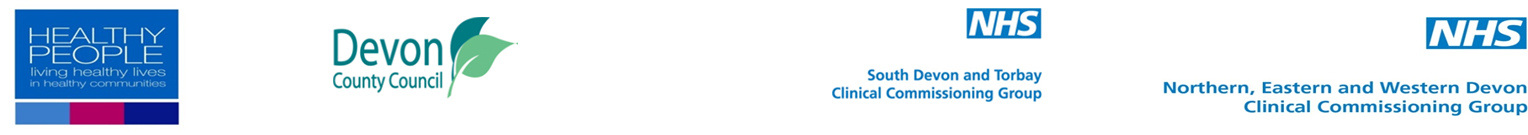 More Choice
Families are being offered and are taking up more community service offers for their children and young people. 

What is available?
Enabling 
After School Clubs
Saturday Club
Holiday Club 
Support Worker in Home 
Overnight Short Break in a children’s home or with a foster carer
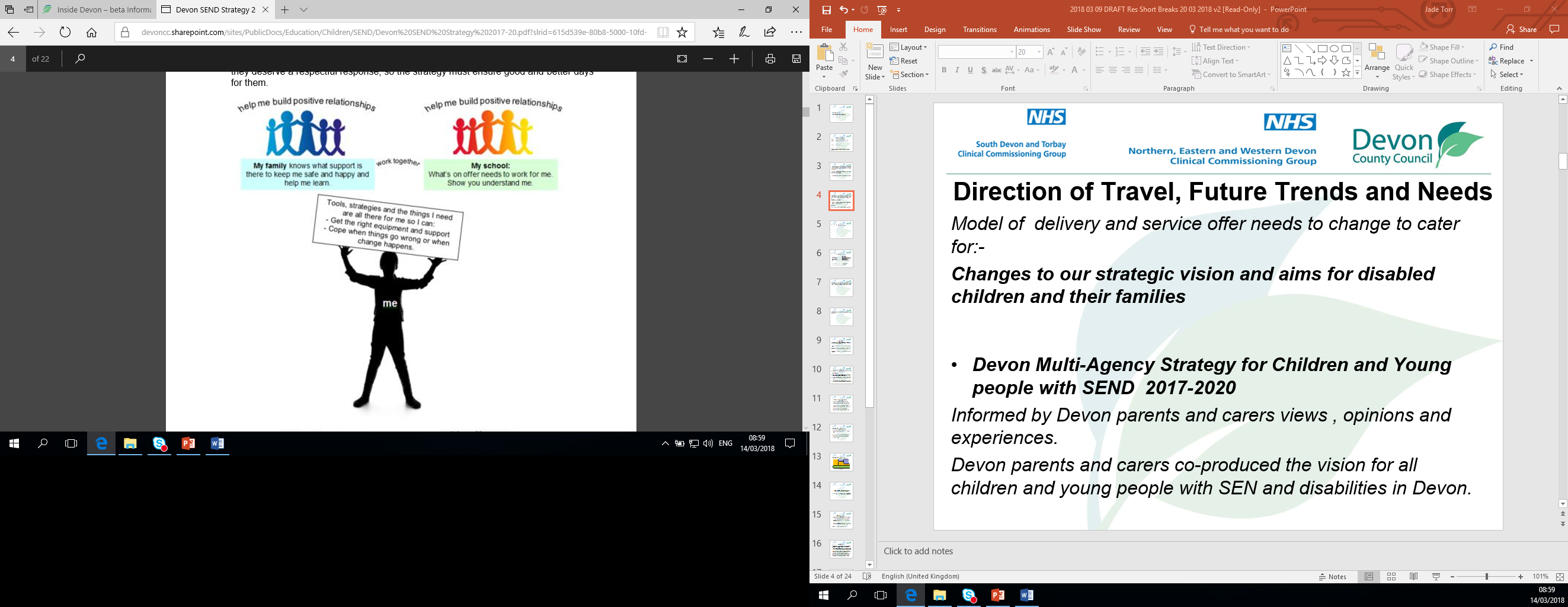 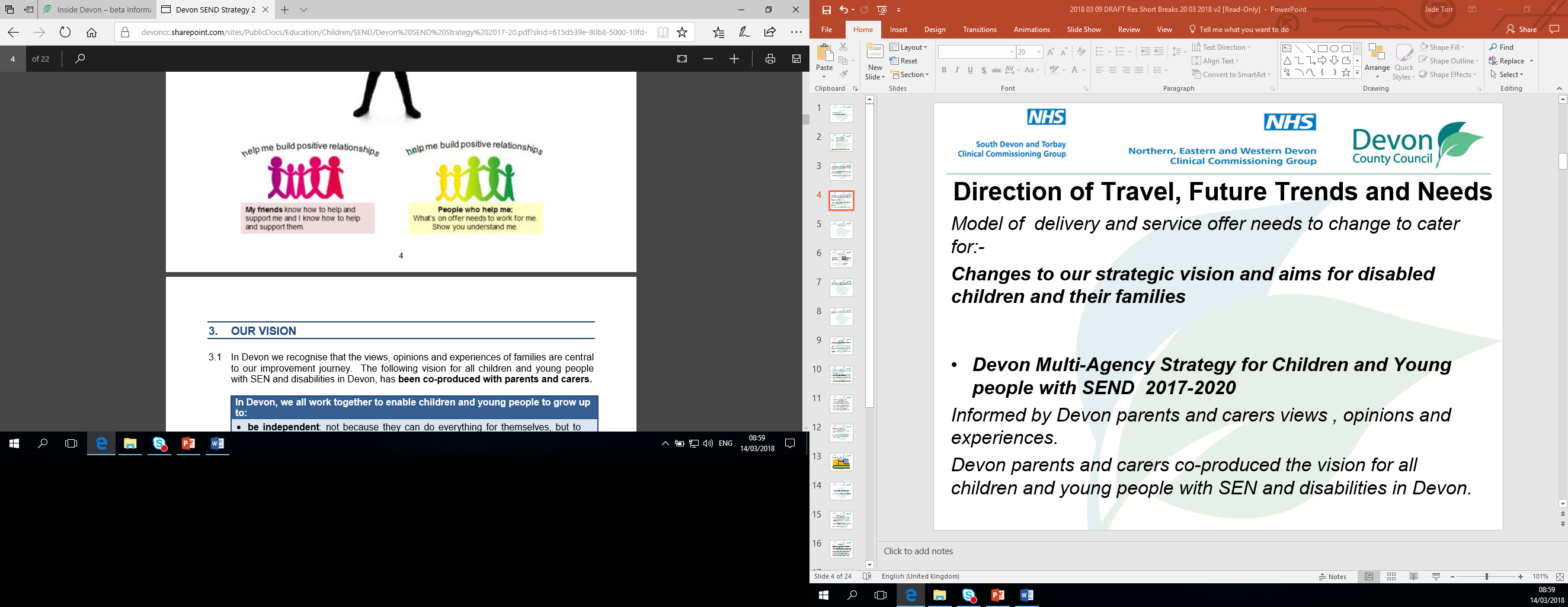 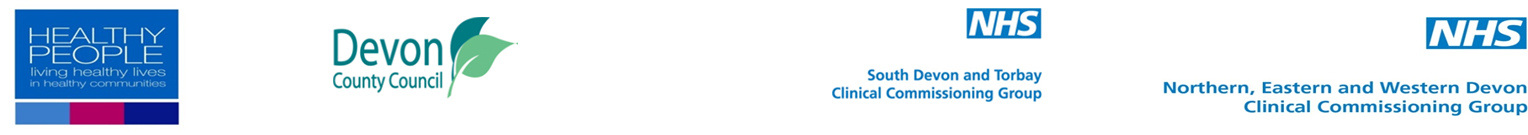 Long Term and Shared Care
Sufficiency of placements for Devon Children and Young People and Devon Children and Young People who are disabled 

Placements which can meet increasing complexity of needs and challenging behaviour  

Returning children to the local area from out of area
 
 Preventing children being placed outside the area 

Links to Transforming Care Partnership Plan
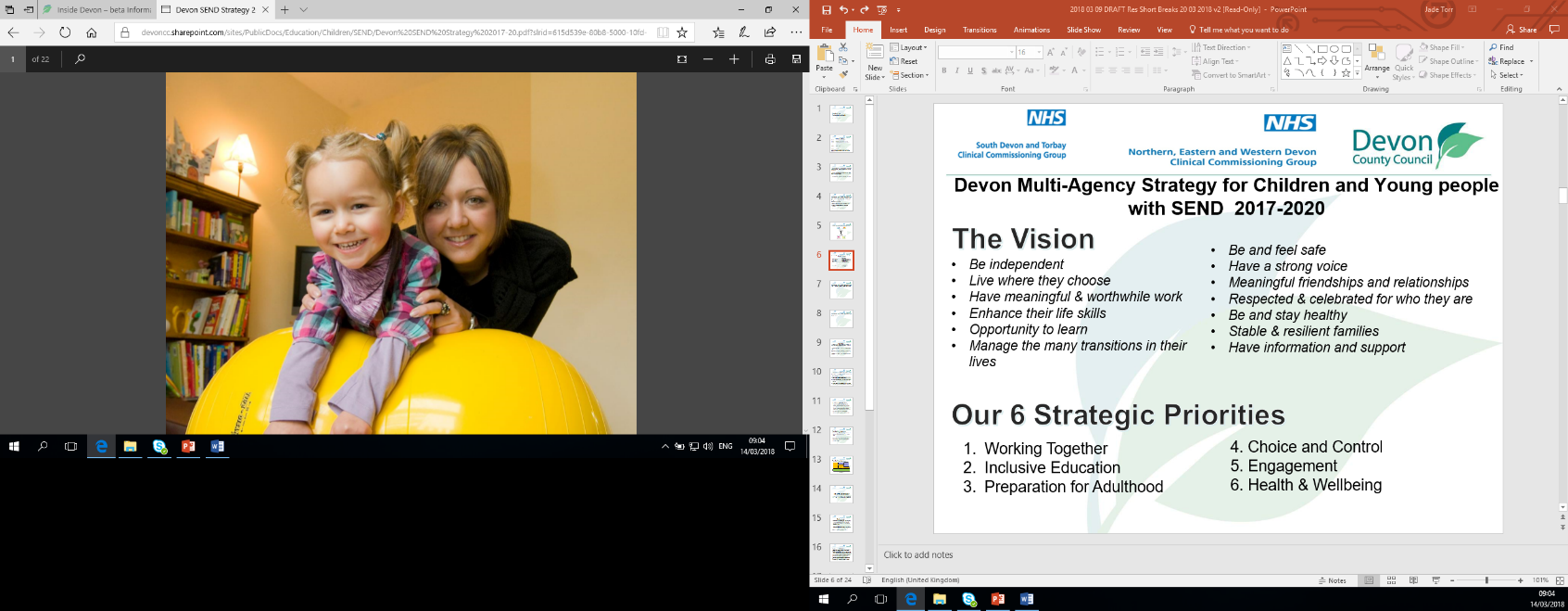 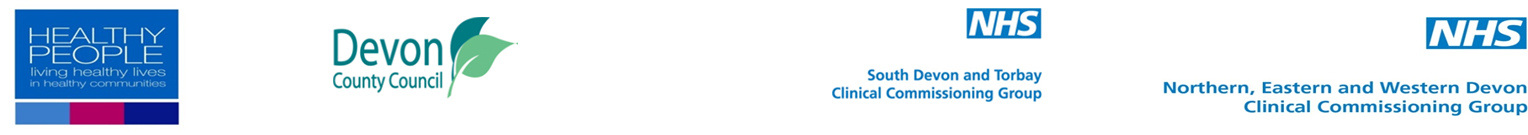 Services to be Tendered
Some of the  residential short breaks service are currently provided by Virgin Care Limited as part of Devon Integrated Children’s Services. This contract ends on 31st March 2019. 

We do commission other short breaks services these are not included in this tender. 

The service to be tendered is delivered from 4 Children’s Homes located across Devon. 

Since the start of the contract the demand for this residential short breaks service has reduced and continues to decrease year on year. 

In 2018/19 there are 62 Devon children and young people accessing the service. 

From April 2019 it is likely there will be 43 children and young people accessing the service plus any new referrals made to service for 2019/20
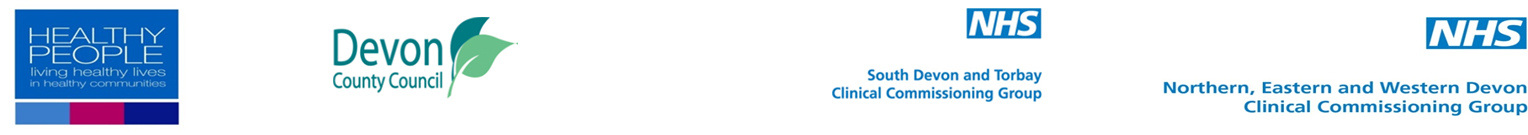 Services to be Tendered:- Overview of the Children’s Homes
Meadowpark:- Located in Exeter, 5 bed capacity, currently provides breaks for those with complex physical needs and health needs and learning disabilities. 

Barnes:-  Located in Tiverton, 5 bed capacity, currently provides breaks for those with complex  behavioural need.

Welland:- Located in Barnstaple, 7 bed capacity, currently provides breaks for those with complex physical disabilities and learning disabilities.

Hillcrest:- Located in Honiton, 3 bed capacity, currently provides breaks those with complex behavioural needs and learning disabilities.
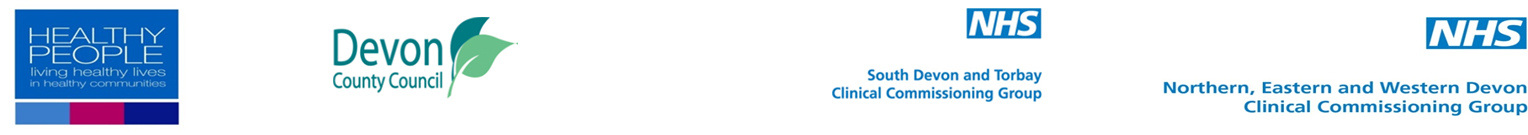 Proposed Contracting Approach
It is envisaged there will be a single contract covering residents in the Local Authority area of Devon County Council.

This will be based around the existing establishments delivering the service now.

The service will be commissioned in partnership with Health commissioners.
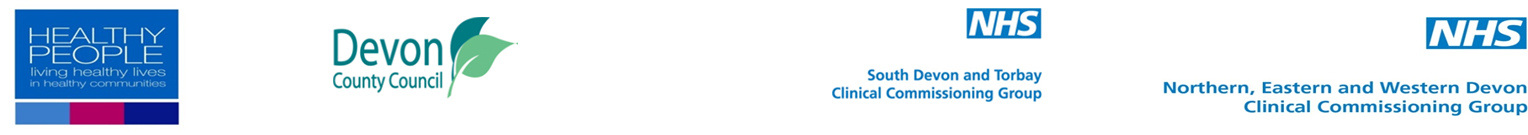 Proposed Contracting Approach
The contract could be based on an element of a small block contract with demand above the block element being delivered through a cost and volume approach.

What are your views on an appropriate contract term given the reducing demand over life of the contract?
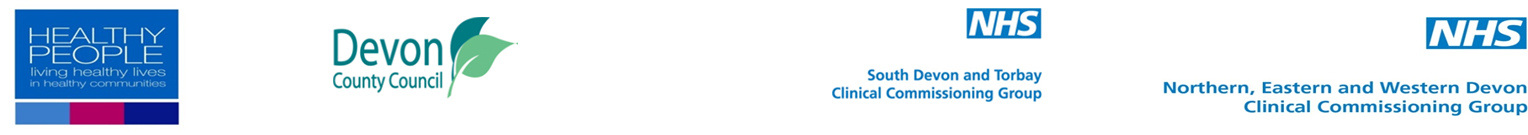 Proposed Contracting Approach
Delivery of alternative offer
Delivery of alternative offer
Overnight short breaks to be purchased via cost/volume arrangement
Overnight short breaks to be purchased via cost/volume arrangement
Overnight short breaks to be purchased via cost/volume arrangement
Core Block Contract
Life of the contract
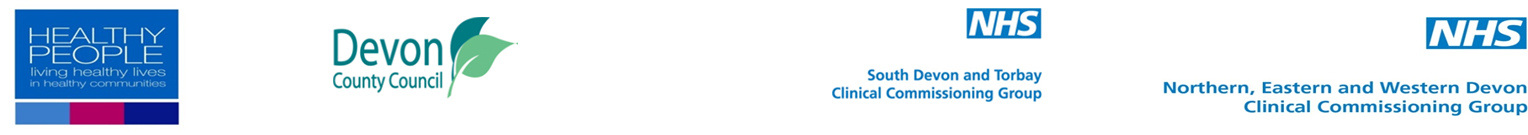 Questions?
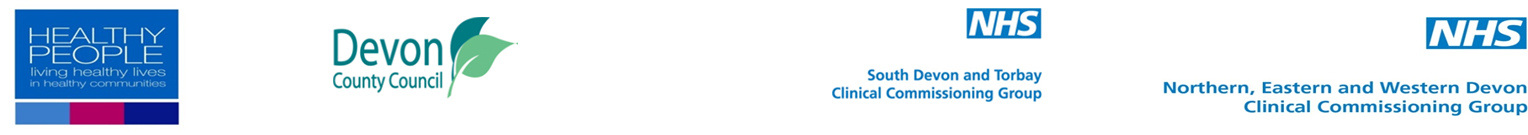 The Draft Specification

NOT FINAL – YOUR FEEDBACK IS WELCOME!
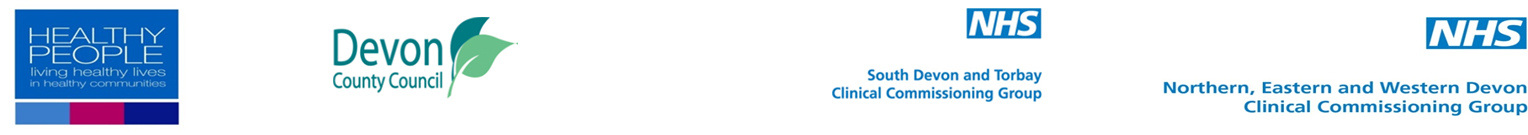 Key sections
Part 1 Section 3 :- Service description & Service Development
The service provider will be required from year 1 and over the life of the contract to work with commissioners to facilitate in achieving Devon’s vision and priorities  for disabled children as evidenced in the SEND strategy.

To work with commissioners to develop a flexible model of service delivery focused upon:-a)Continued delivery of some residential short breaks services for identified children, young people and their families living in Devon meeting demand; 

Combined with
b) Flexibility to deliver a range of personalised services using the four homes as a base or community based services to support children with additional needs and disabilities.  This could include but is not limited to community offers such as enabling services, sibling activities, parental support, behavioural support. 

c) Flexibility to offer 52-week provision or shared care for Children in Need or Children Looked After in Devon. 

Flexibility for young people in transition.
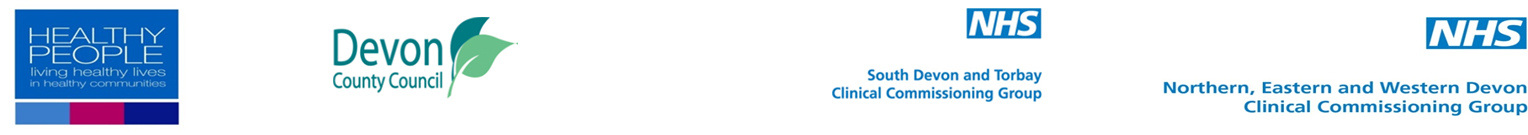 Key sections
Section 3 :- Service description & Service development 
Hearing the voice of children and young people  to ensure personalisation of services and to shape and improve service over time.

Preparing children and young people for adulthood and transition.

During the life of the contract there is a need to work with commissioners to agree delivery of services from 0-25 years as per the requirements of the SEND Code of Practice: -0-25 years (2014).

Appendix 1 :- Quality Assurance Framework
Emphasis on quality requirements and monitoring.

Part 2:-National Residential Contract for the placement of Children in Children’s Homes (2012)  Schedule 1.
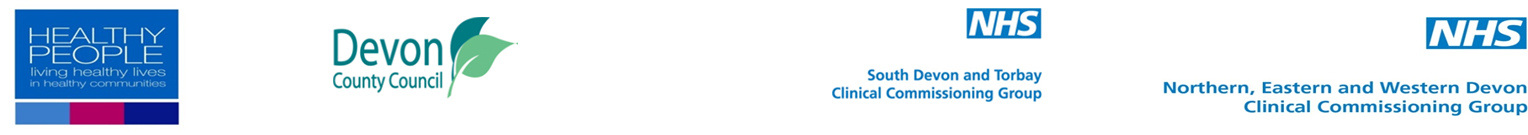 Summary
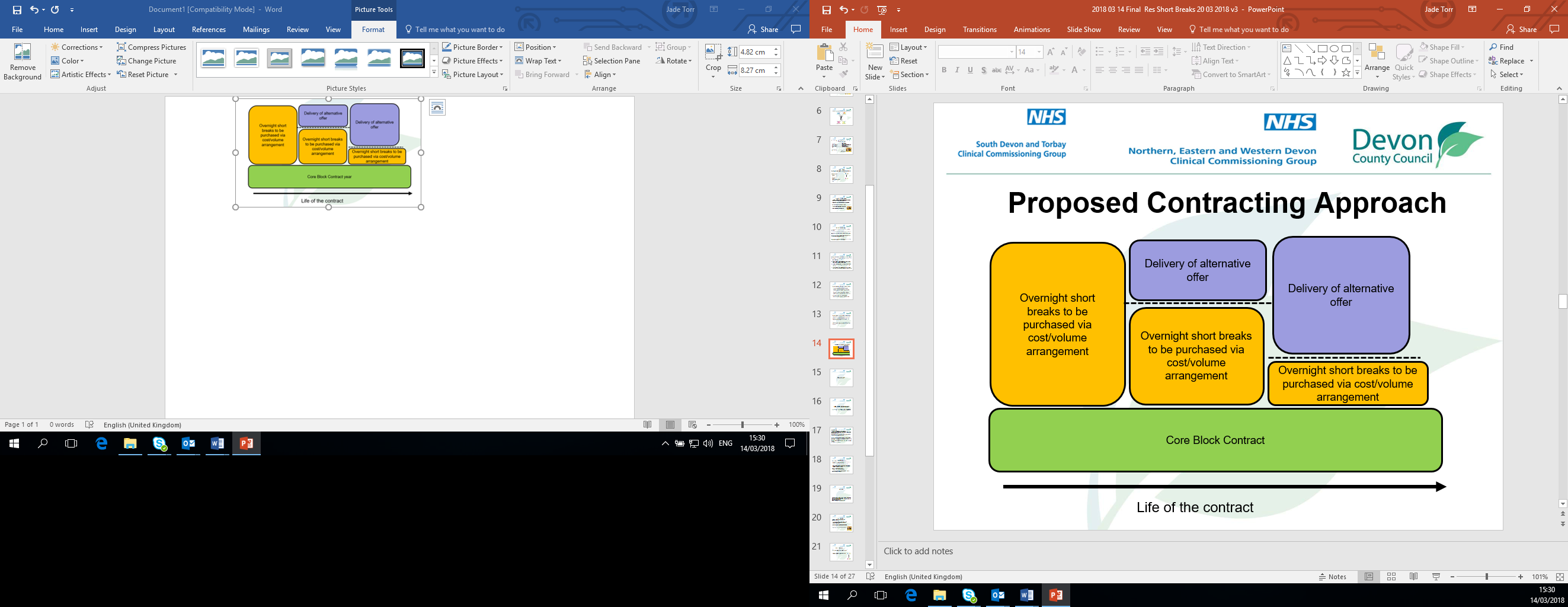 Flexible model of delivery:- residential short breaks (Small Block and Cost & Volume arrangement) plus delivery of alternative offers
2019/20:- Estimated 43 children and young people who are currently accessing 2260 overnight stays plus any new referrals 
Commissioning in partnership 
Services to be delivered from 4 existing Children’s Homes
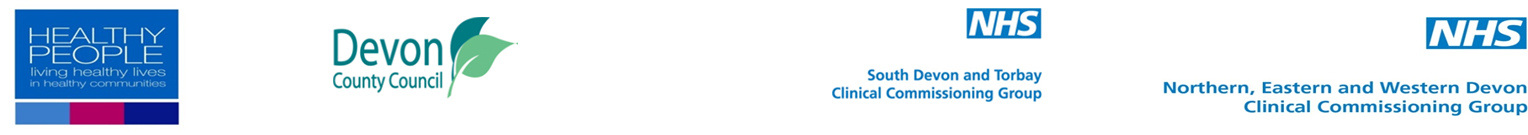 Key Question 1
The contract will allow flexible use and tapering of services during its lifetime. 

In light of reducing demand for overnight short breaks what are the options for making best use of the 4 children’s home available? 

How and what might you develop to deliver alongside this residential short breaks service? 

How would you work with us to engage parents and children in these changes?
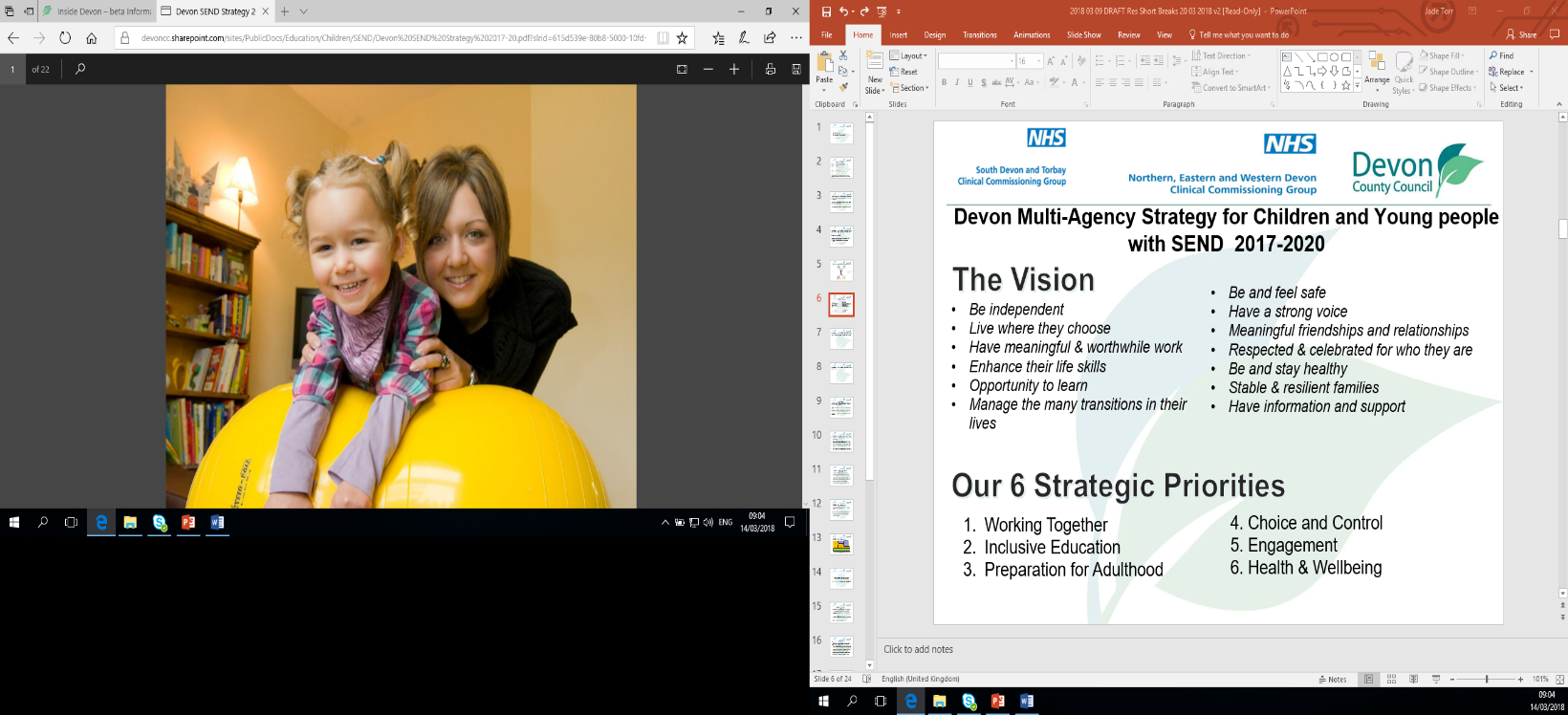 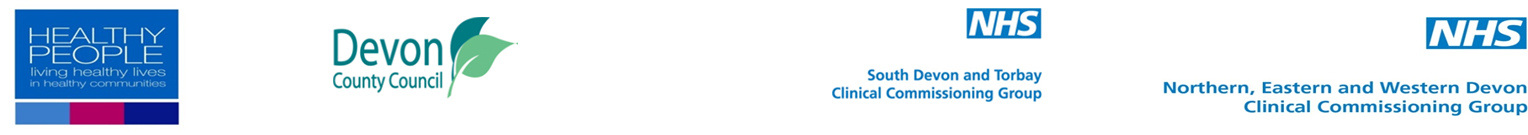 Key Question 2
As a provider how will you make this model of core block and cost and volume arrangement work for this service? 

What are your views on an appropriate contract term given the reducing demand over life of the contract? 


In order for the above to work what points would we need to consider ?
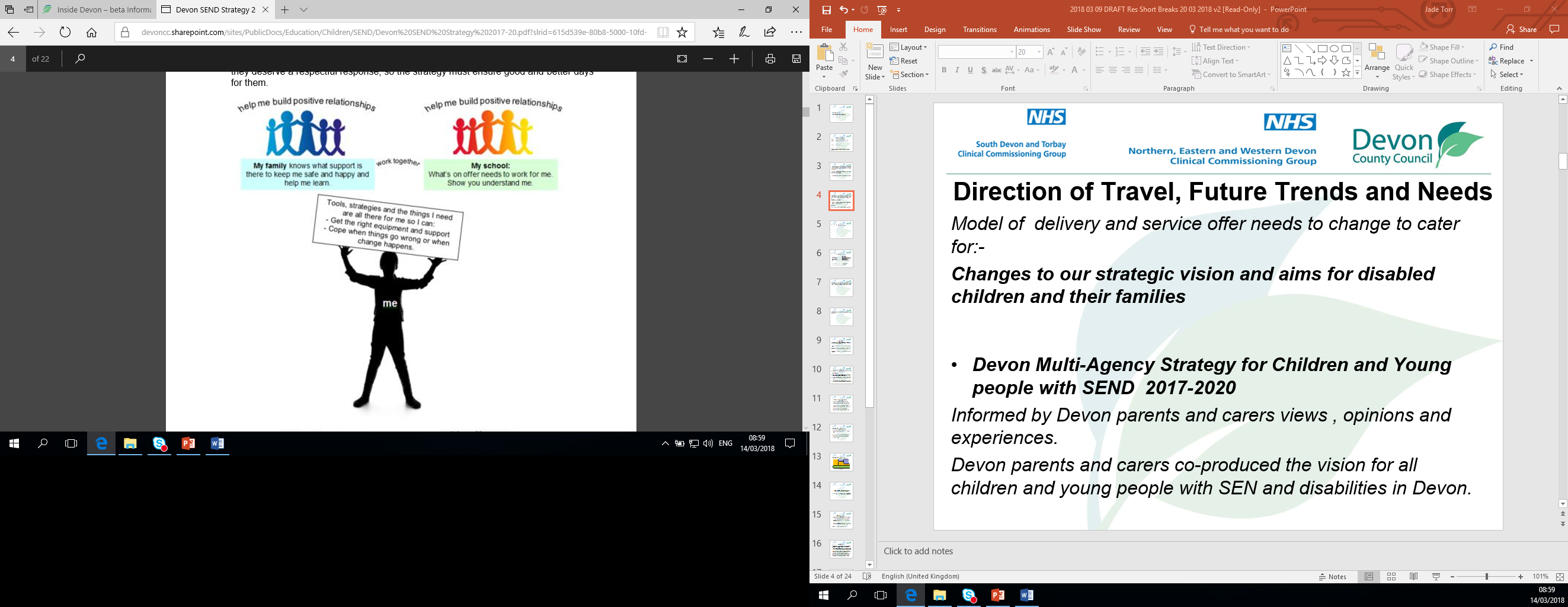 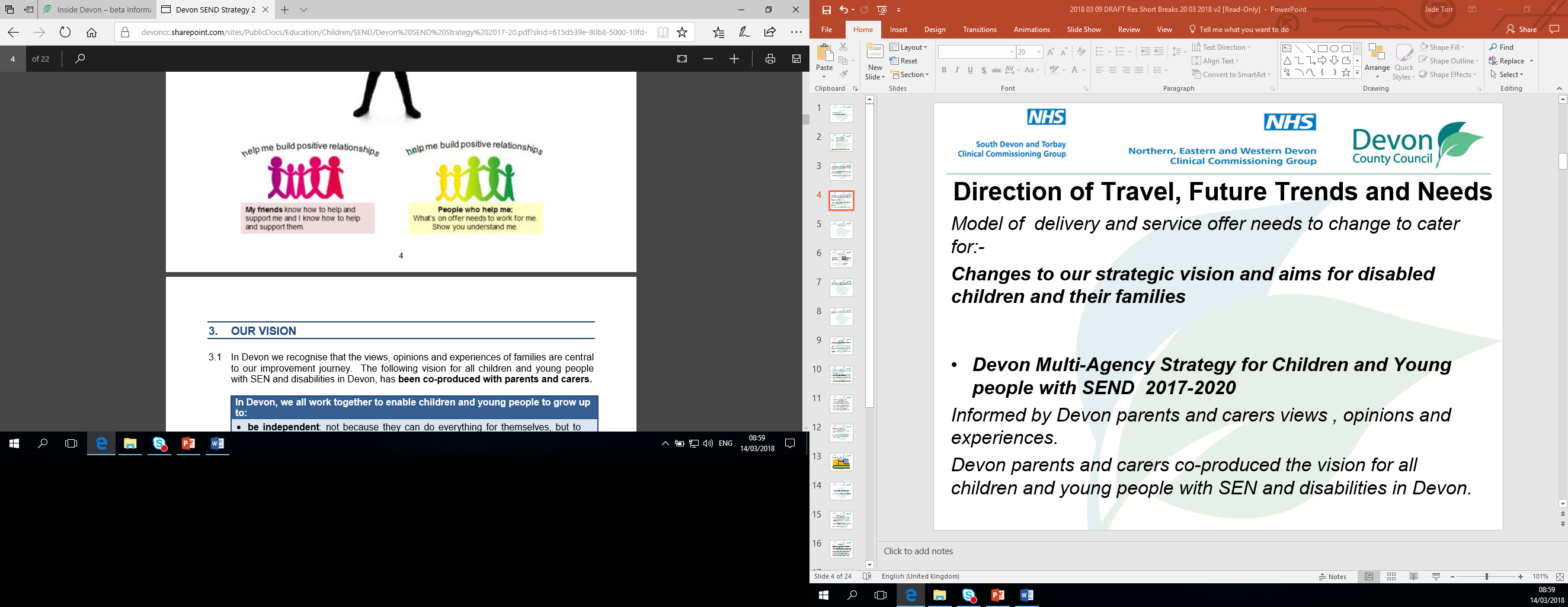 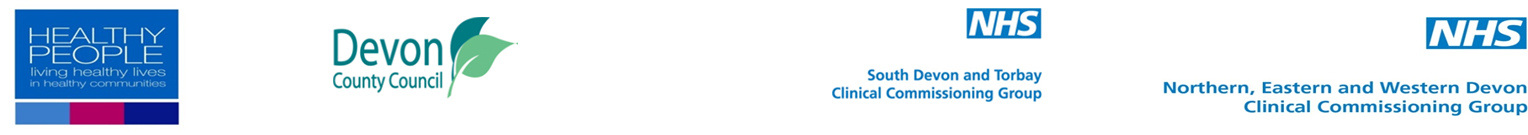 Key Question 3
The service model will need to be flexible in providing a crisis response for children and young people. 

How can this be achieved?
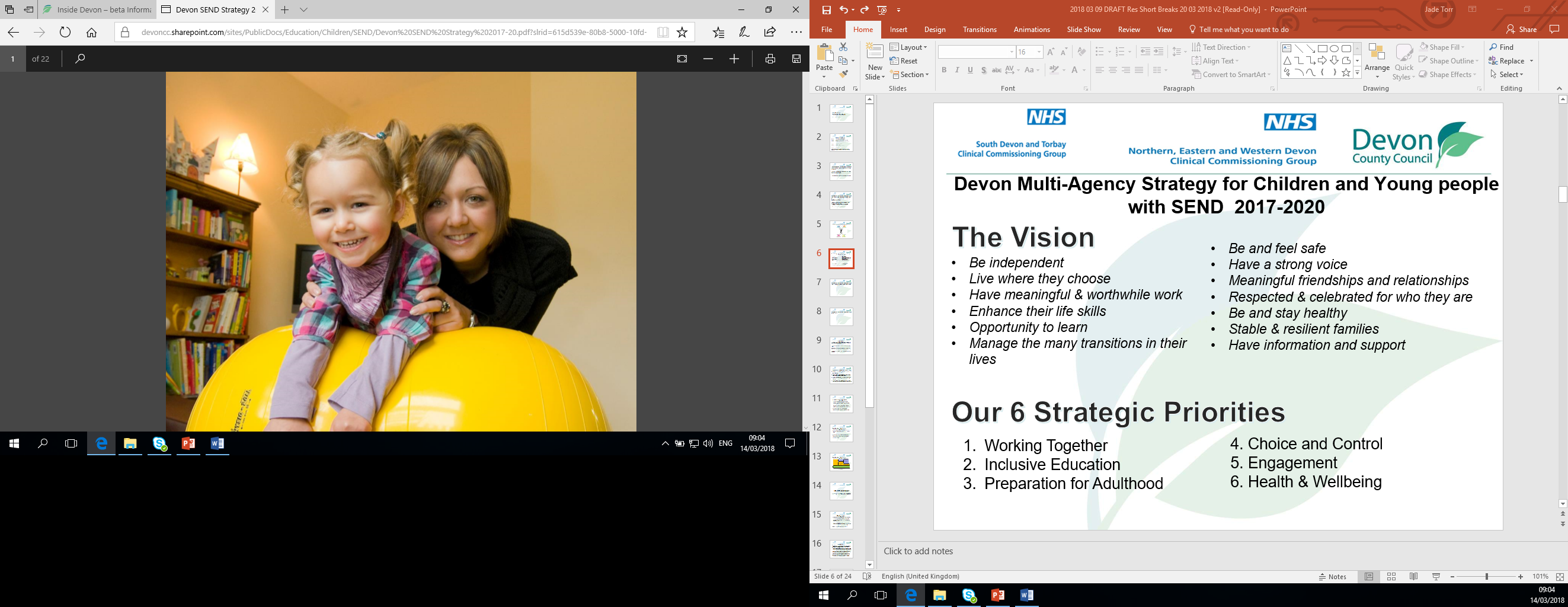 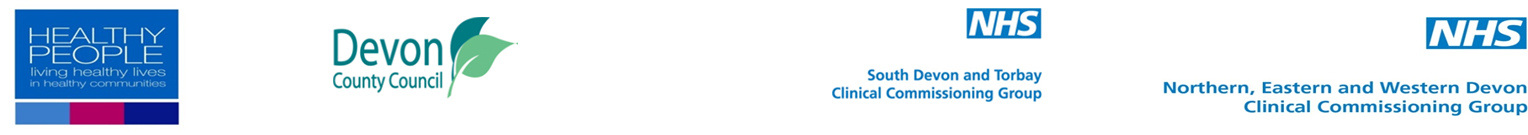 Key Question 4
The service model will need to promote independence and inclusion.

 How could this be achieved? 

How could we ensure the service prepares children and young people for adulthood?

Who will you need to work with to make that possible? 

What would we need to do to enable integrated & partnership working?
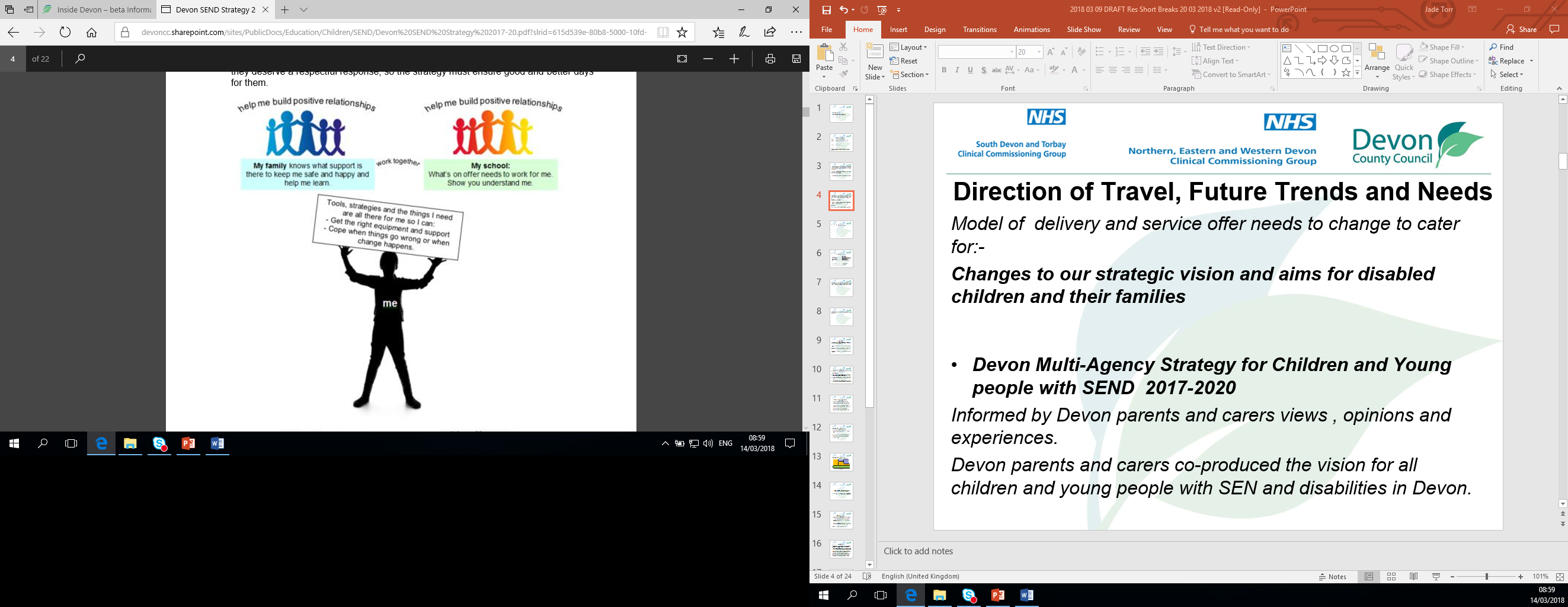 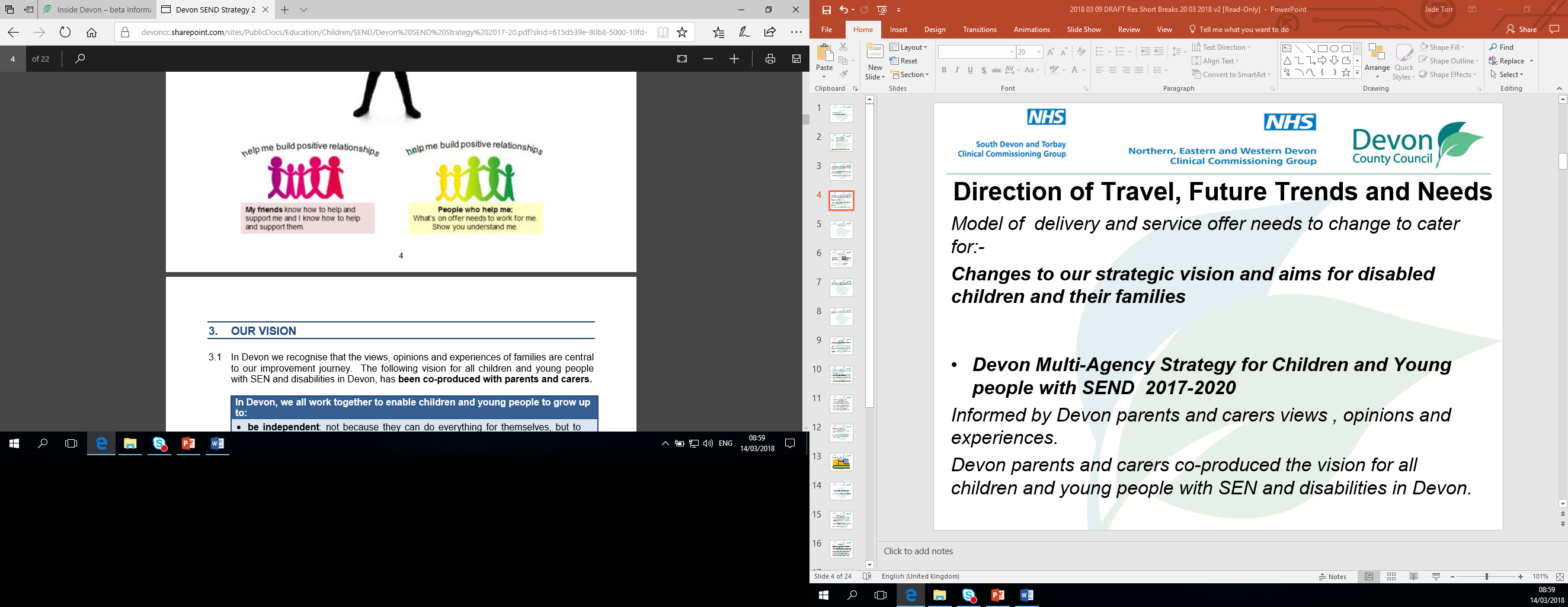 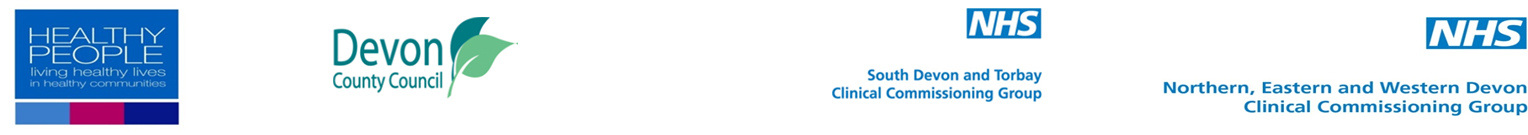 Key Question 5:- Draft Specification & QAF
What are your thoughts on this? 

Have we missed anything? 

What are your thoughts on the Quality Assurance Framework?
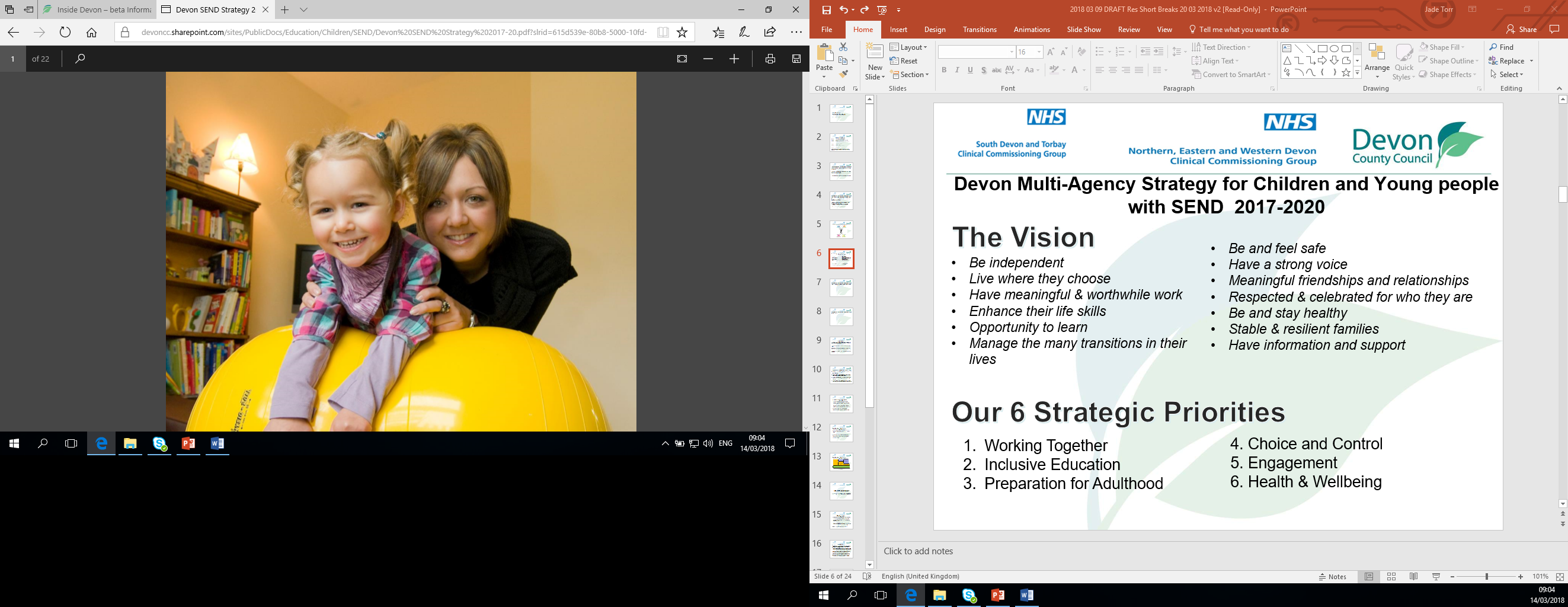 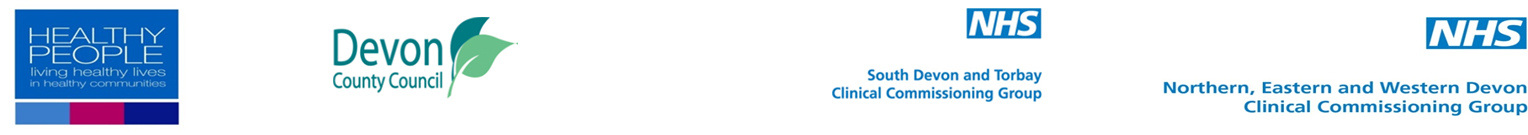 Indicative Timetable
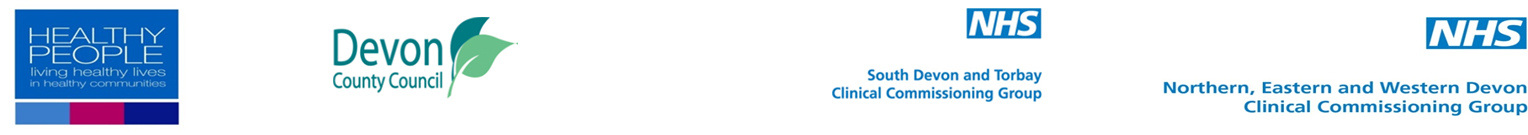 What You Need To Do In The Interim
Register on www.supplyingthesouthwest.org.uk

Register against category code 85000000 -                  If Registered Already

Ensure your details are up to date

Pro Contract Support Team: 
swsupport@due-north.com or 0844 334 5204
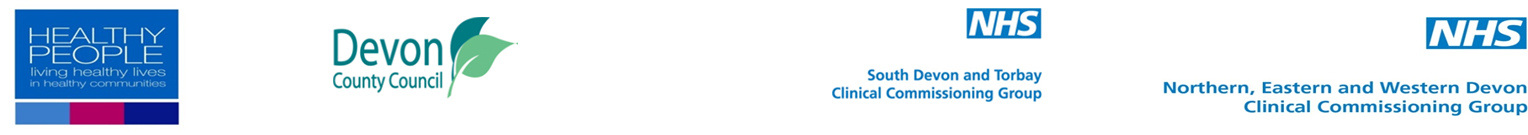 Questions / Feedback…
If you have any further questions or feedback on the event please contact:-

Andy Simkin 
Procurement Category Manager (People)
Devon People Procurement Team 
Devon County Council 

Andrew.Simkin@devon.gov.uk 
Tel:- 01392 383000
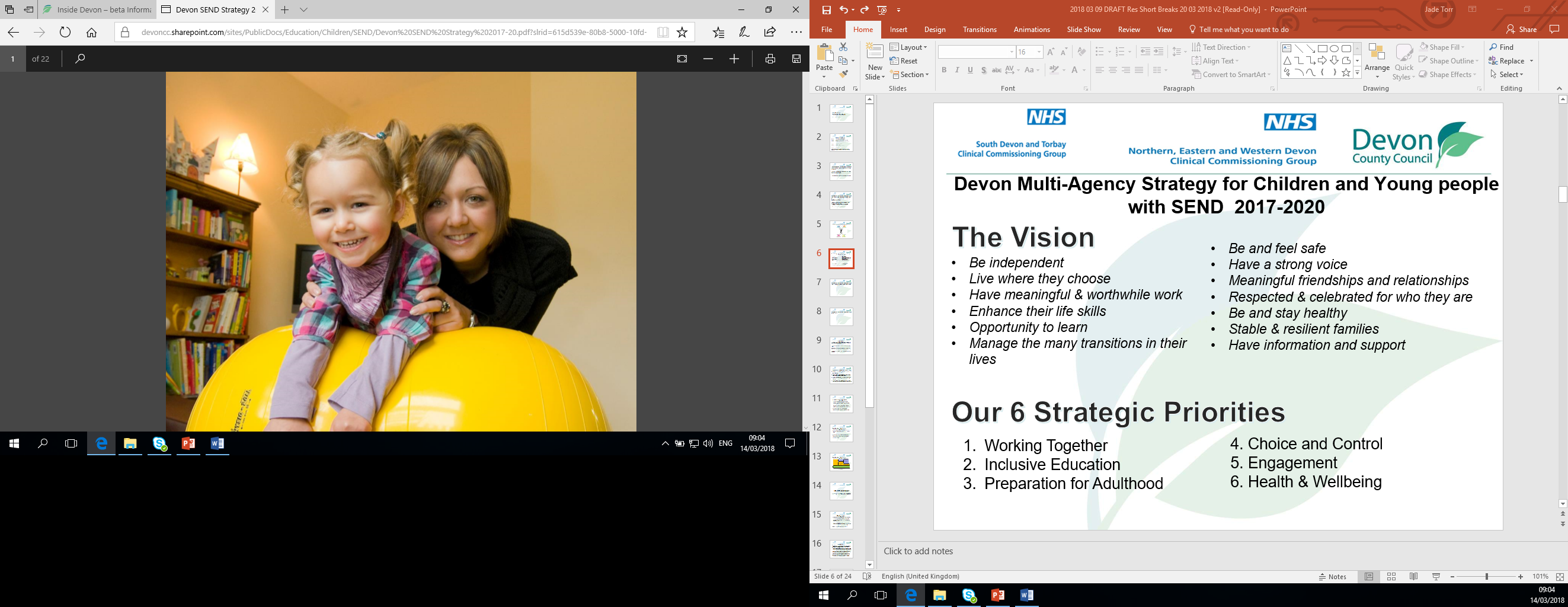